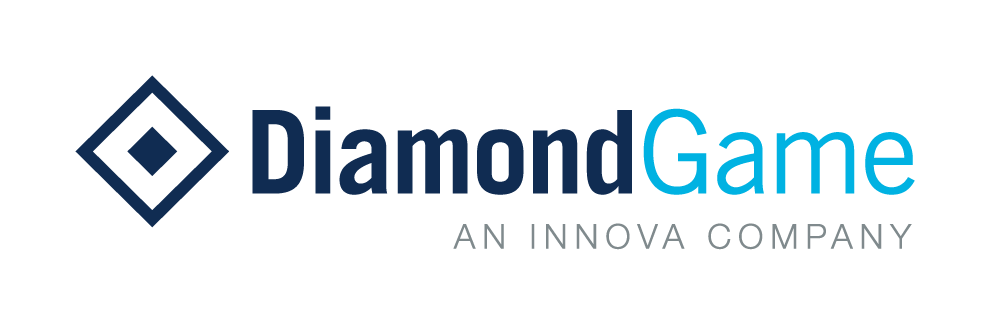 Innovating responsibly

Bill Breslo
VP SALES & marketing
DIAMONDGAME.COM
[Speaker Notes: Right click > Format Background to change background image.]
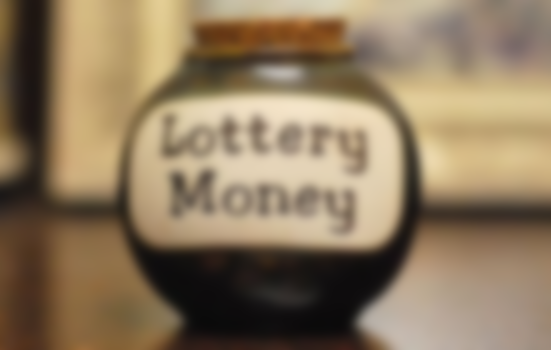 WHAT ARE WE ALL TRYING TO ACHIEVE?
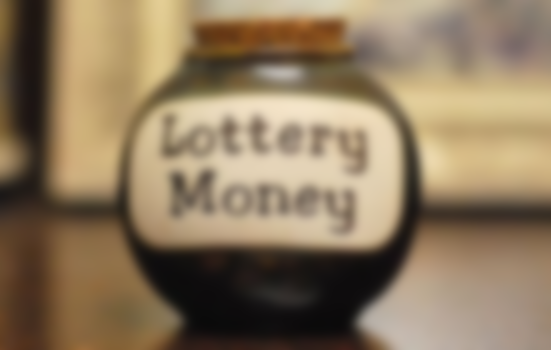 Growth…
Without getting into hot water
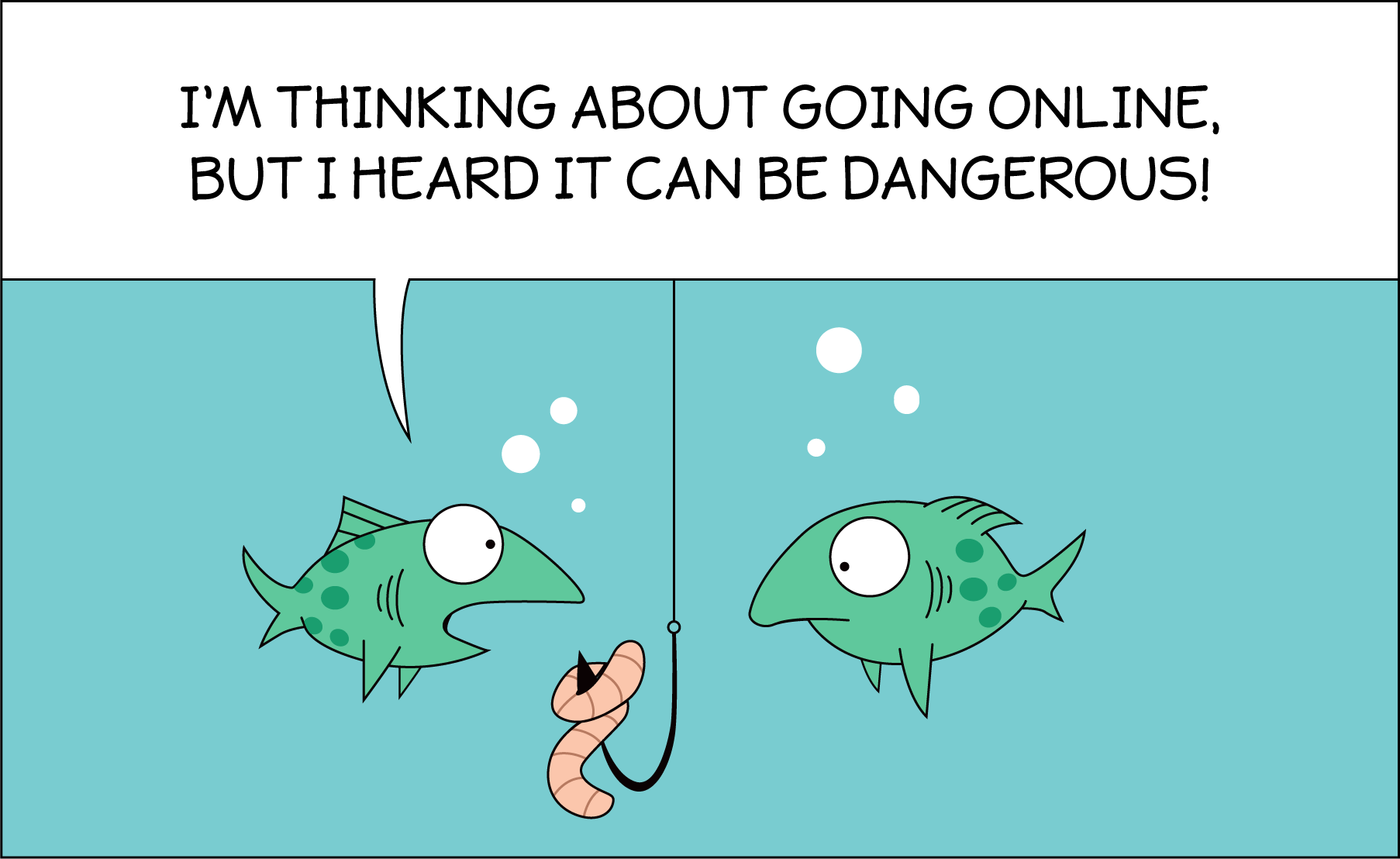 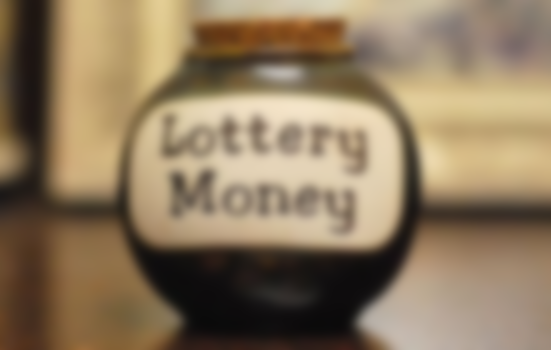 Growth…
Without getting into hot water
Doing right by our players.
RESPONSIBLE Growth
TECHNOLOGY IS OUR FRIEND
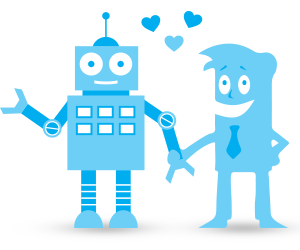 LT-3 ITVM
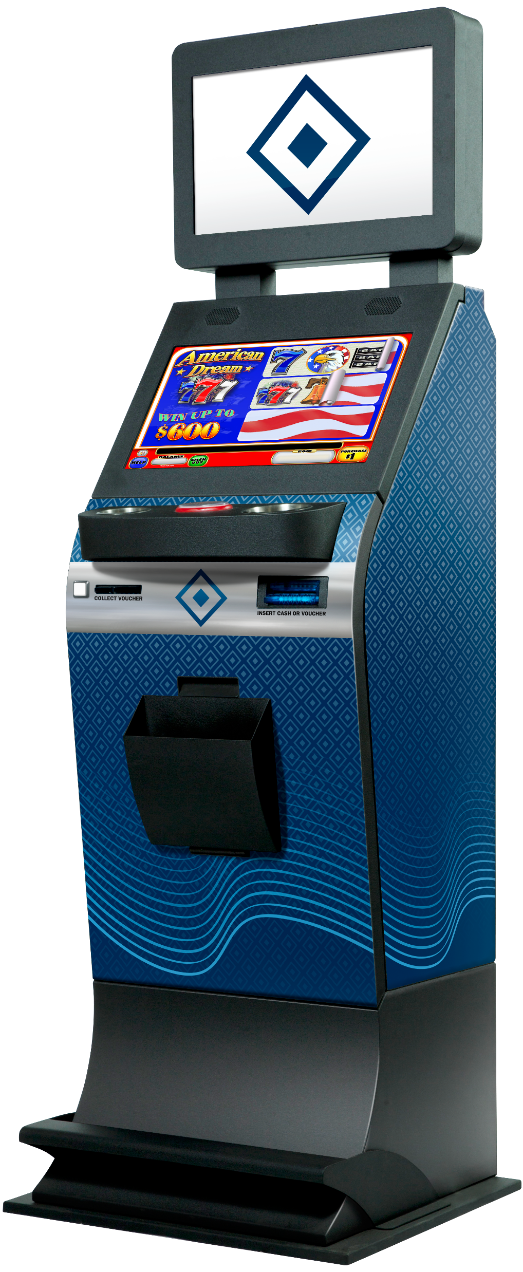 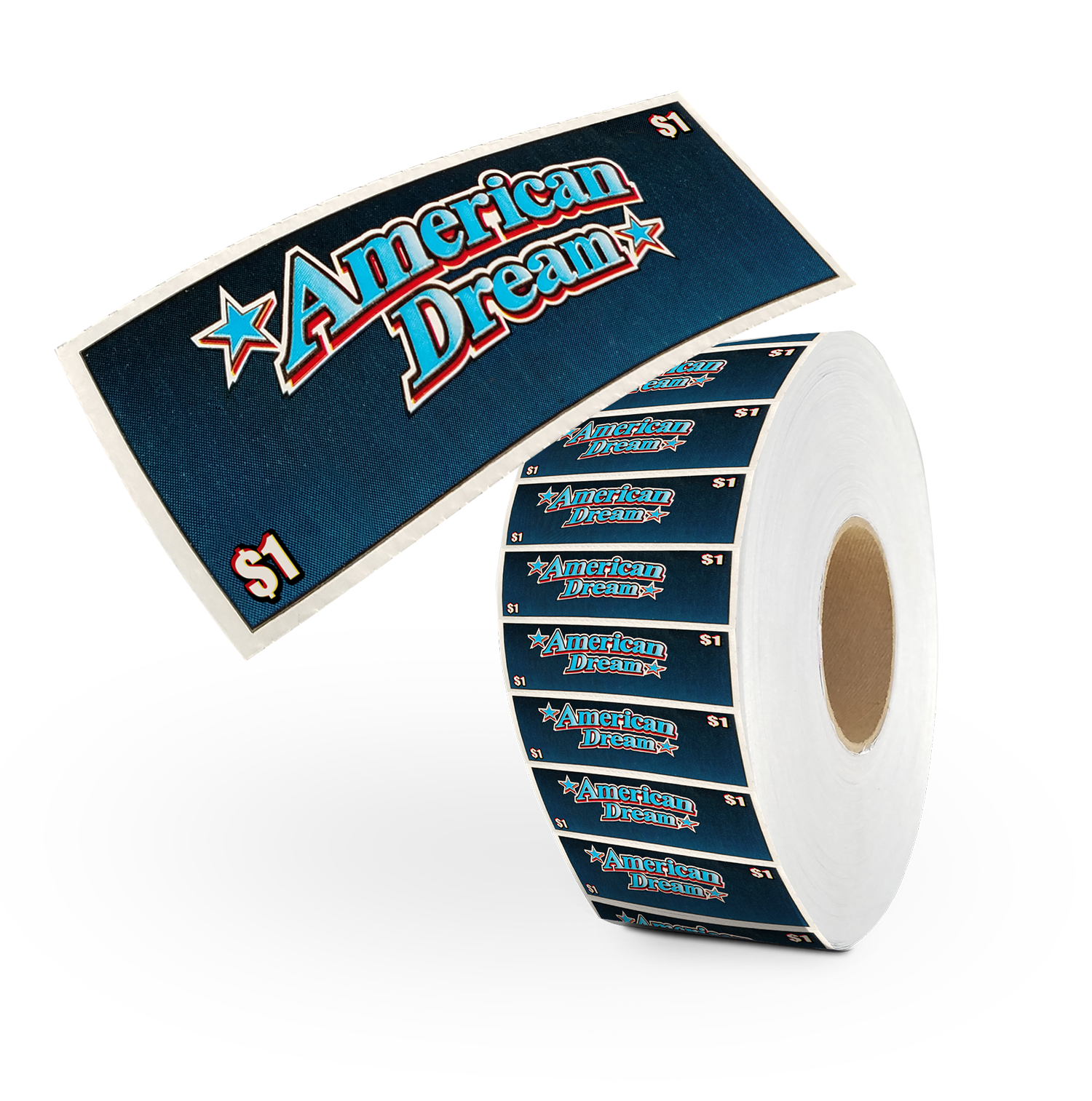 Applies technology and enhancements to a traditional product
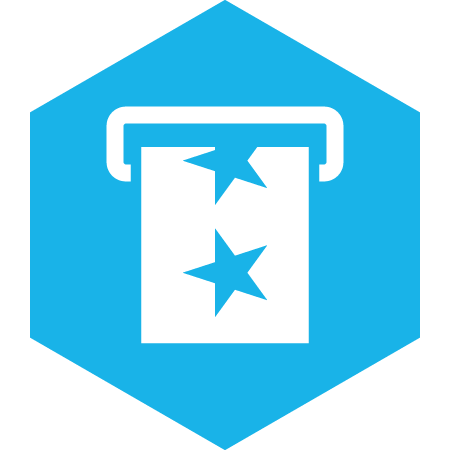 Scans ticket barcode
Captures all data
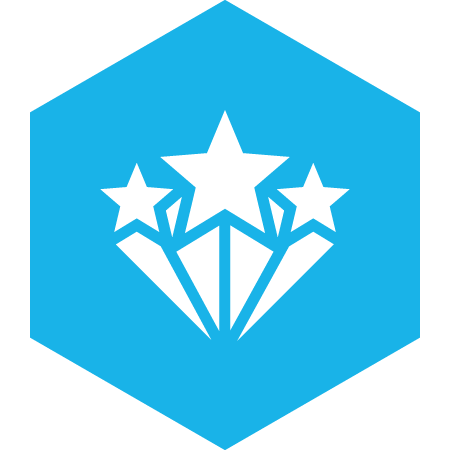 Displays result in an entertaining fashion
Achieving growth…RESPONSIBLY
EXTENDED-play experience
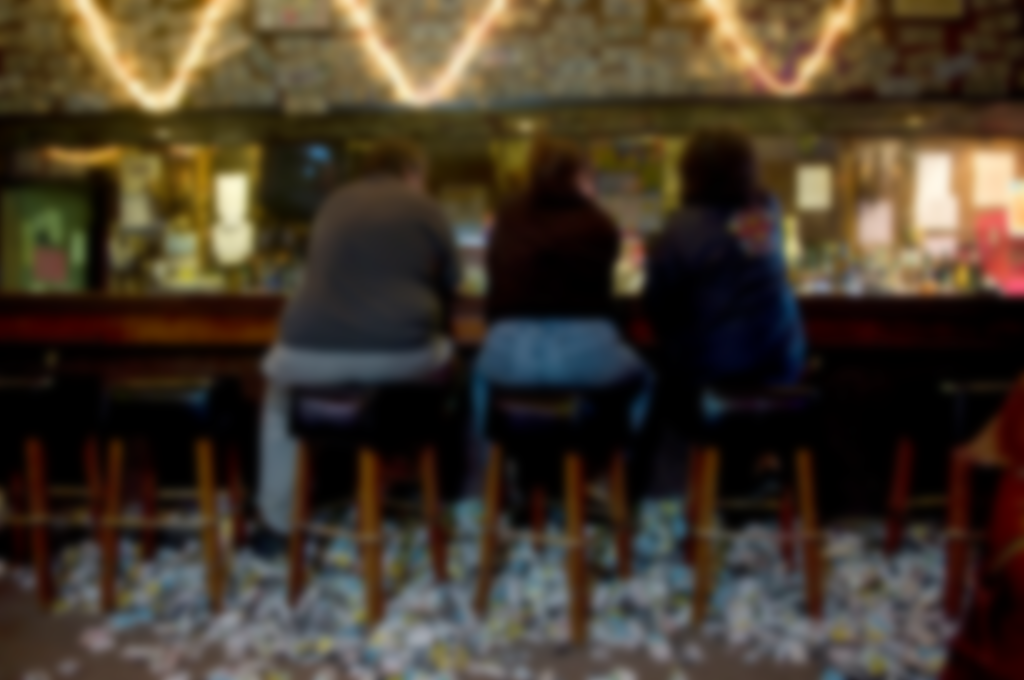 Reaches new retailers
Broadens player base
More players. Fewer $ per player.
[Speaker Notes: Reaches new retailers – where we need to reference social venues]
responsibly
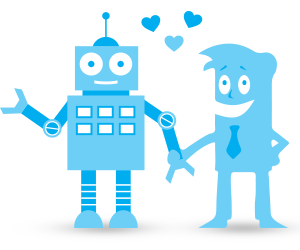 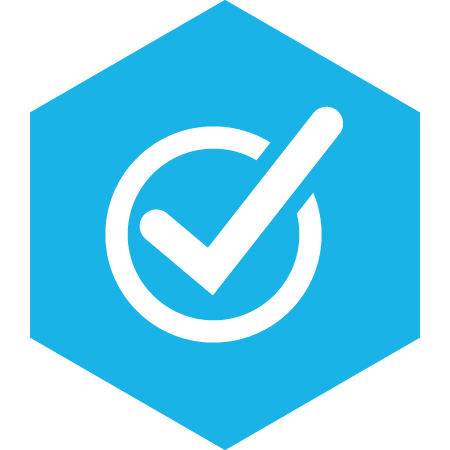 Responsible gaming features
AGE VERIFICATION
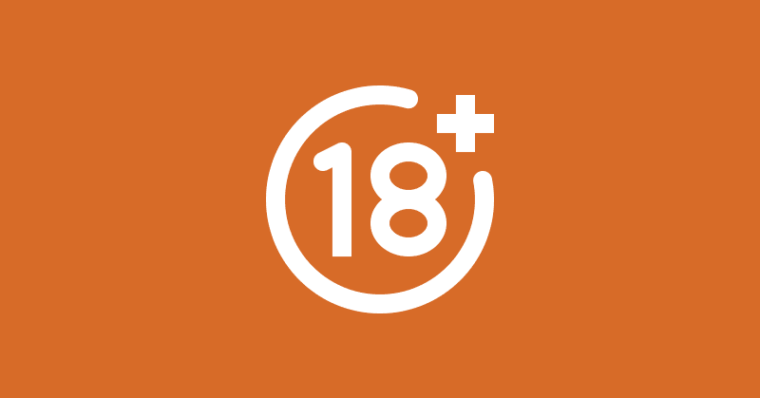 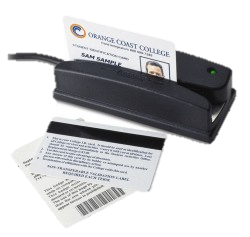 SELF-EXCLUSION
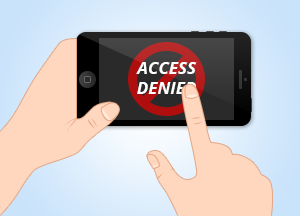 [Speaker Notes: Speak to the difference between doing it with technology and without.
With technology we capture the player BEFORE they’ve spent their money.]
TIMED SESSIONS
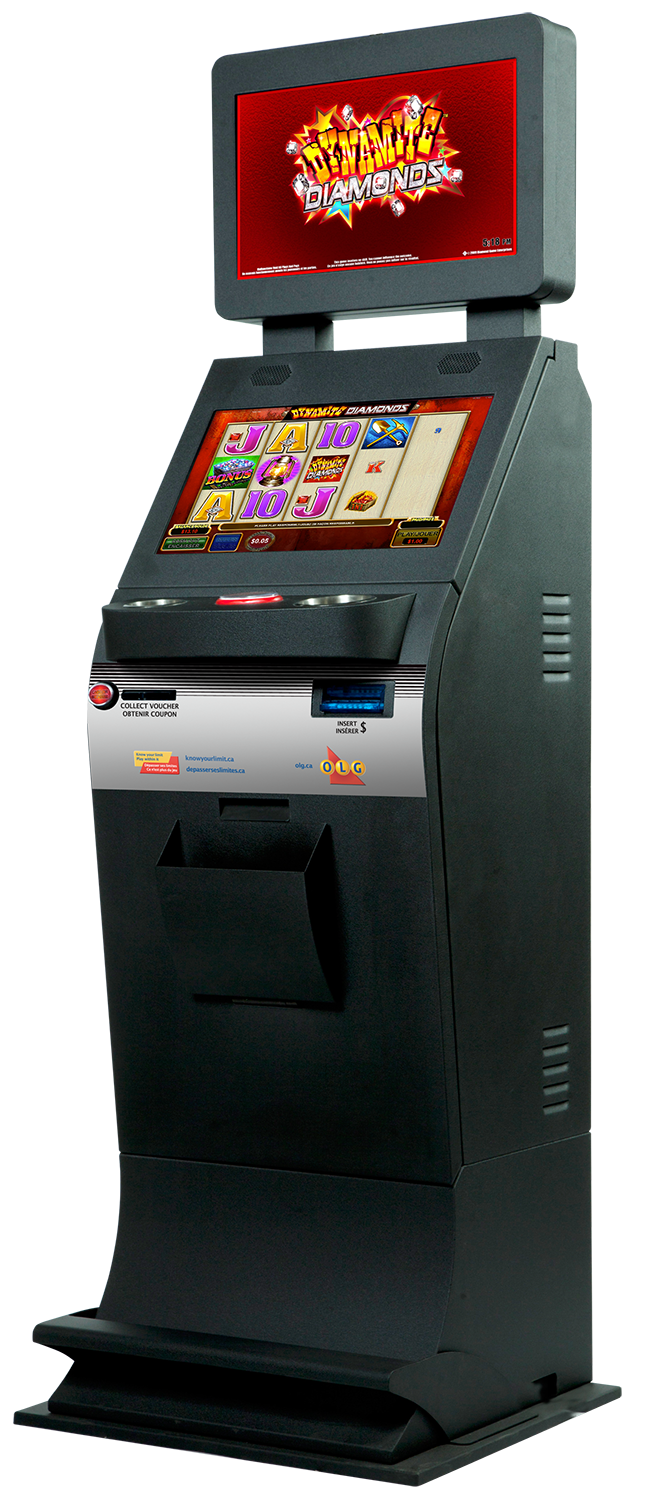 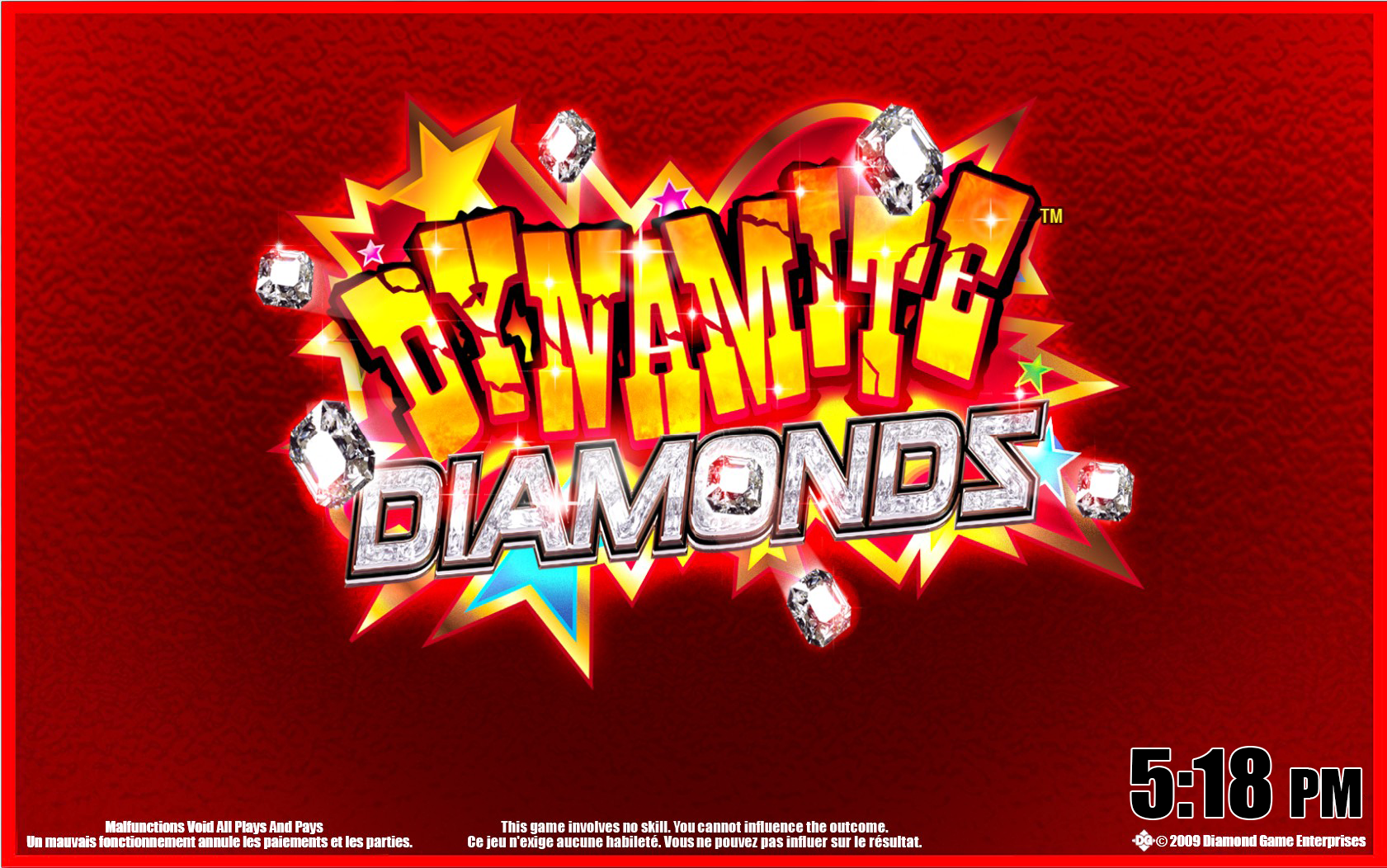 [Speaker Notes: This could be timed session – picking the time frame you want to play. Or simply having a clock that allows you to keep track of time.]
CURRENCY LIMITS
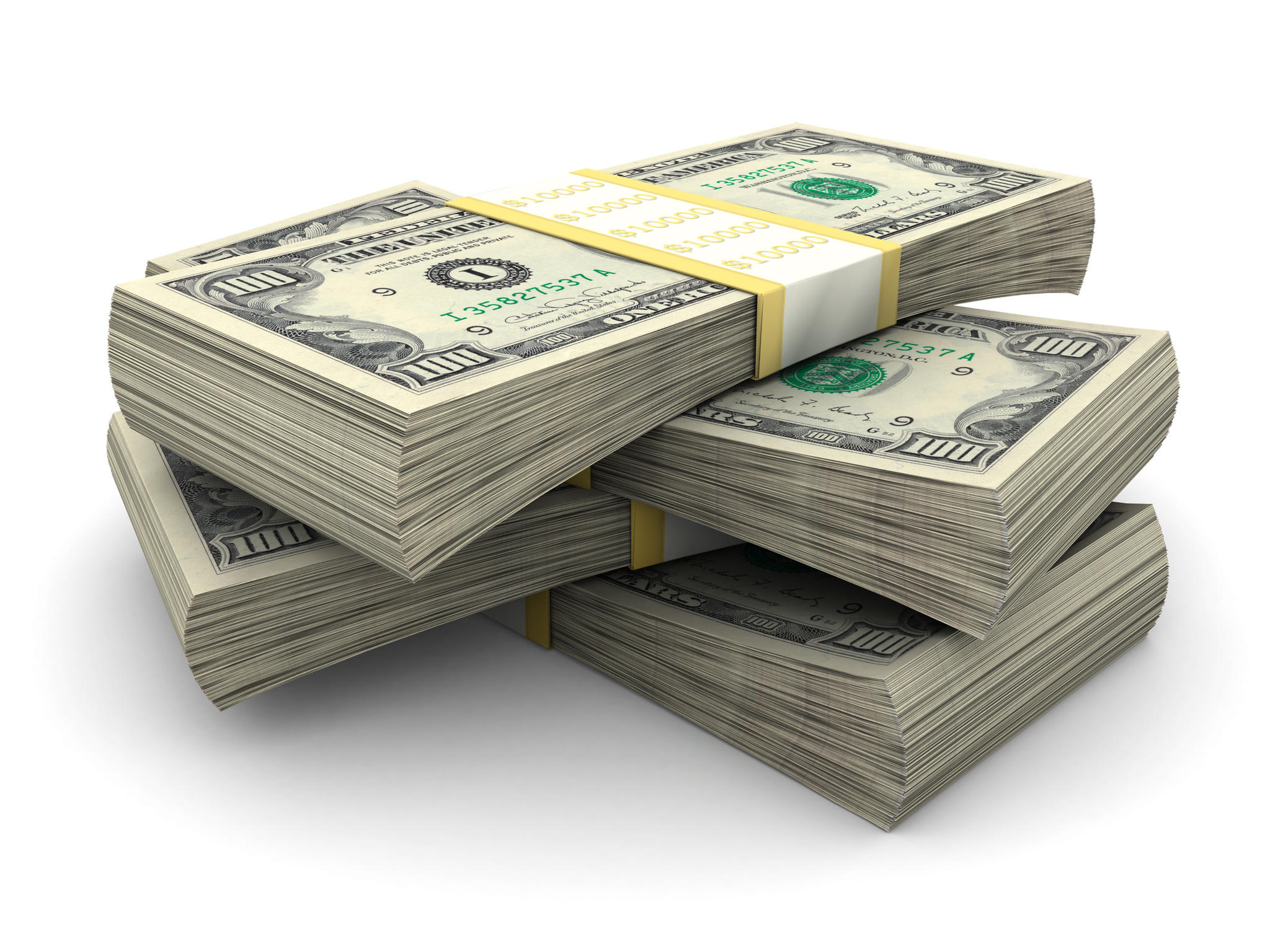 [Speaker Notes: Limit total amounts to be inserted or certain dollar bill values.]
Rg hotline access
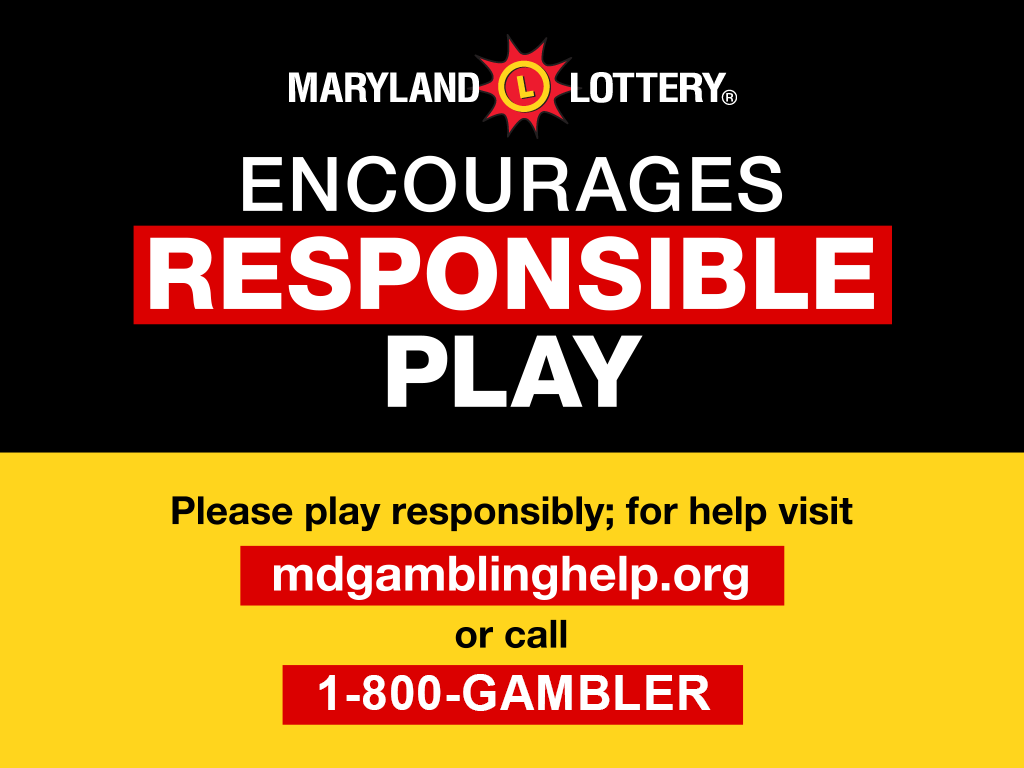 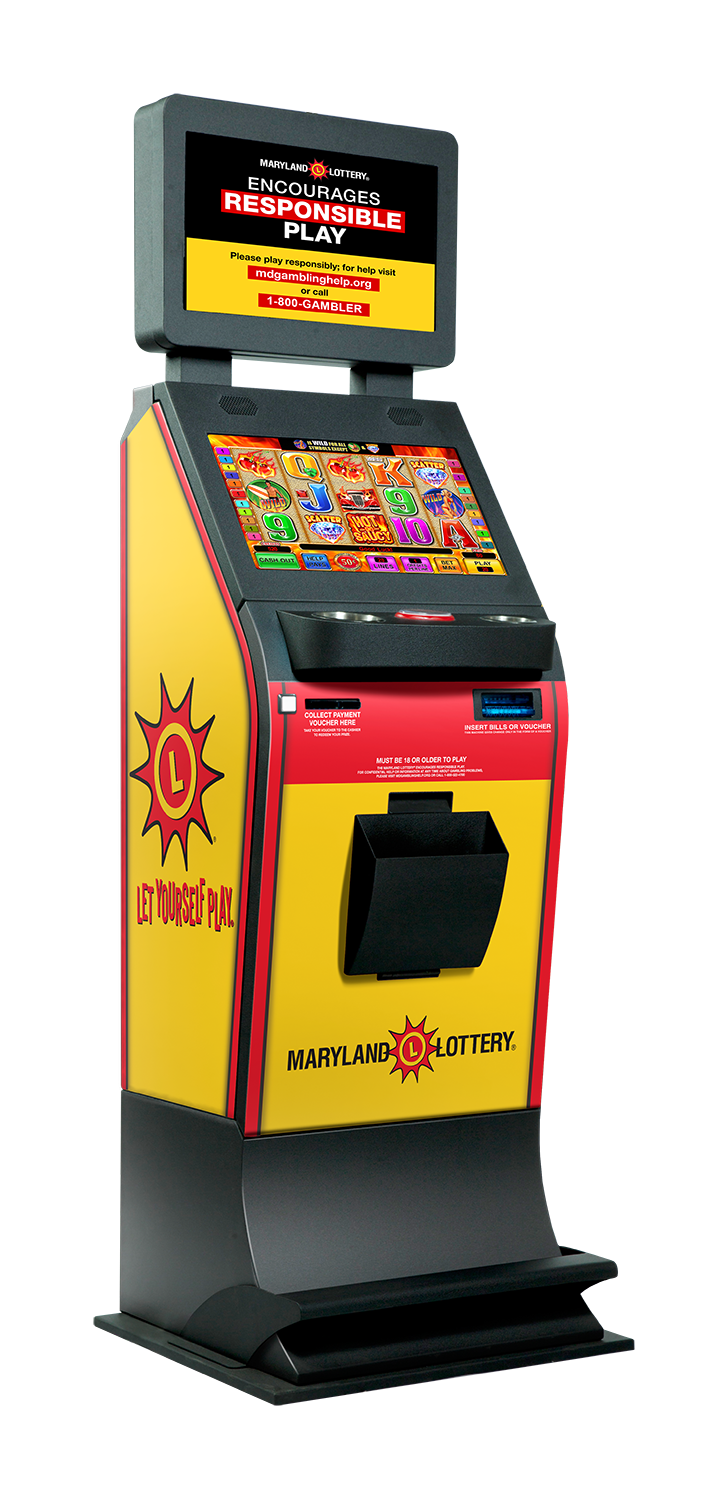 RESPONSIBLY GROWING MARKETS
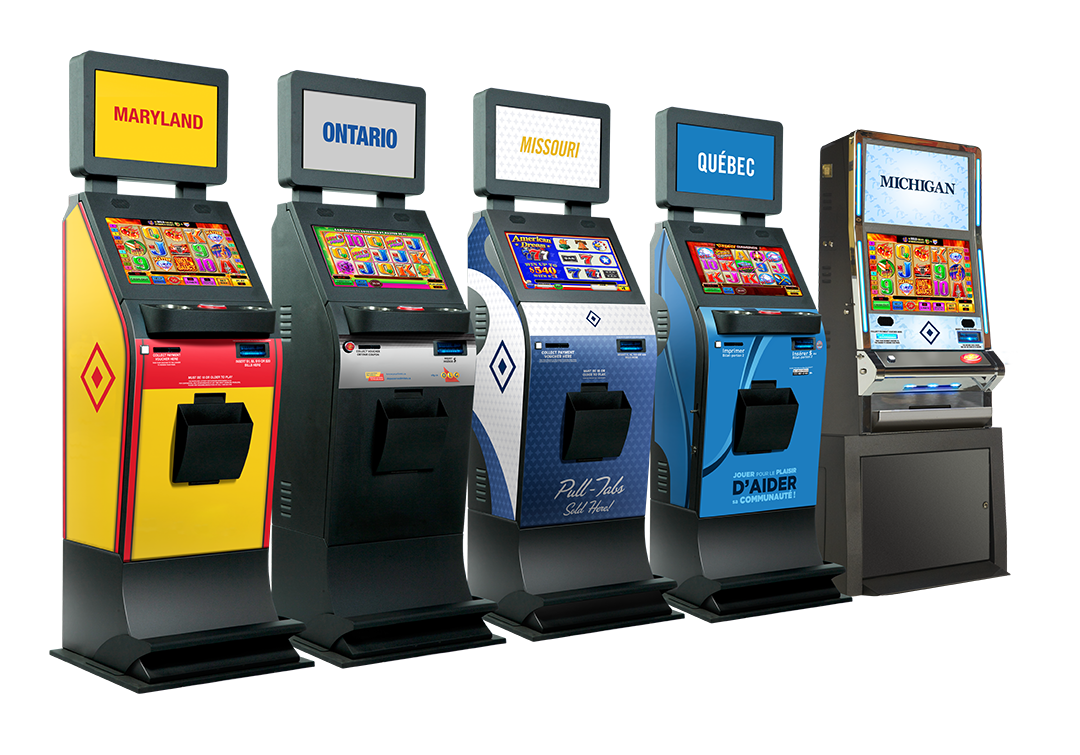 [Speaker Notes: Where we can recap our markets and how we’re helping them grow responsibly.]
COME SEE HOW!
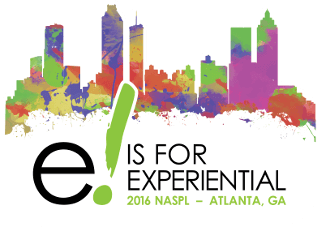 [Speaker Notes: In addition to RG features, come see our new products and payment solutions.]